ΤΙΤΛΟΣ ΜΑΘΗΜΑΤΟΣΚωδικός
Όνομα Διδάσκοντα
Email
Ώρες συνεργασίας
Δήλωση προσβασιμότητας
Σε αυτό το μάθημα όλες/οι οι φοιτήτριες/τές «…απολαμβάνουν – και αντίστοιχα υποχρεούνται να σέβονται – το δικαίωμα της ίσης μεταχείρισης. Δεν είναι ανεκτή και αποδεκτή κανενός τύπου και μορφής διάκριση με κριτήρια την εθνικότητα, τη φυλή, την καταγωγή, τη γλώσσα, το φύλο, τη θρησκεία, την ηλικία, την υγεία, τη σωματική ικανότητα, την ιδιωτική ζωή, τον γενετήσιο προσανατολισμό, τη σωματική ικανότητα και την οικονομική και κοινωνική κατάσταση στην οποία αυτοί βρίσκονται…»* 
*Άρθρο 1.3 § «Ισοπολιτεία και αποφυγή διακρίσεων» του κώδικα Δεοντολογίας και Καλής Πρακτικής του Δ.Π.Θ. (https://modip.duth.gr/wp-content/uploads/2021/10/KD_1.pdf)
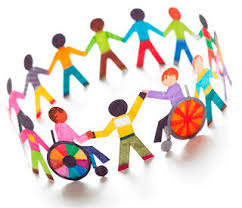 Αν θεωρείς ότι το υλικό του μαθήματος δεν είναι προσβάσιμο για σένα ενημέρωσέ με αποστέλλοντας email στο χχχ.
Αν για οποιονδήποτε λόγο αντιμετωπίζεις κάποια δυσκολία κατά τη διάρκεια του  μαθήματος και χρειάζεσαι συμβουλευτική, επικοινώνησε με τη Δομή Συμβουλευτικής και Προσβασιμότητας στο dosyp@duth.gr
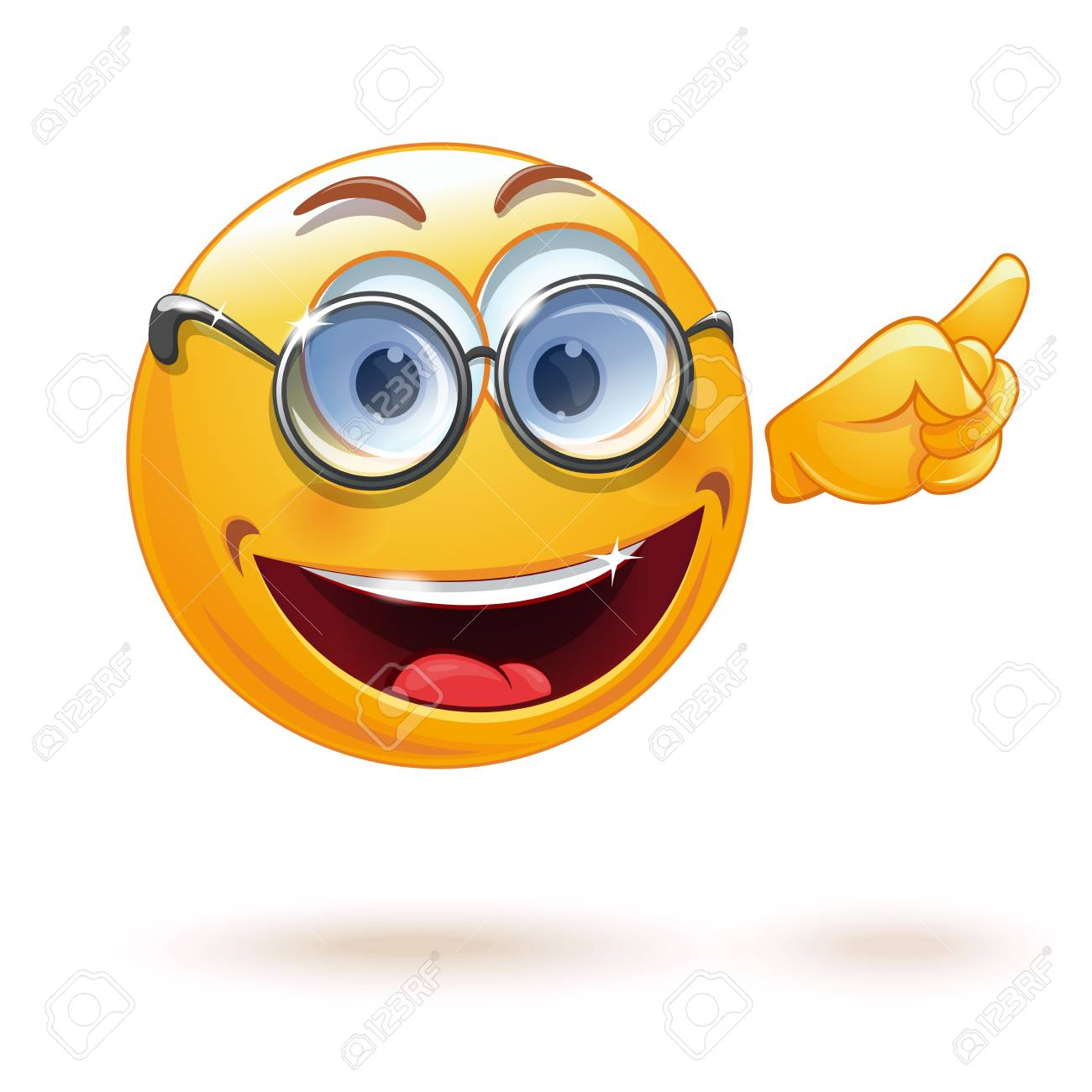 Τι θα σε βοηθήσει να πετύχεις το μάθημα;
Εδώ παρουσιάζουμε τους στόχους του μαθήματος
Τι θα μπορείς να κάνεις όταν παρακολουθήσεις με επιτυχία το μάθημα;
Εδώ παρουσιάζουμε τα μαθησιακά αποτελέσματα
Τι θα μάθουμε;
Εδώ παρουσιάζουμε με μορφή ερωτήσεων τις 13 θεματικές του syllabus μας
Πώς θα μάθουμε;
Είναι σημαντικό να συμμετέχεις στο μάθημα. Διαφορετικά θα χάσεις όλες τις εκπαιδευτικές δραστηριότητες στις οποίες εμπλεκόμαστε στην τάξη.
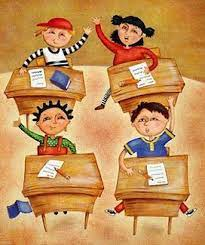 Ποιες οι απαιτήσεις του μαθήματος;
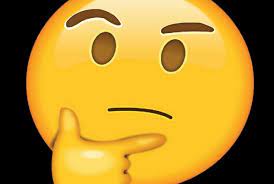 Τρόπος αξιολόγησης
Εδώ παρουσιάζουμε με ποιον τρόπο θα αξιολογηθούν οι φοιτητές. Μπορούμε να οπτικοποιήσουμε την πληροφορία με χρήση πίτας ή άλλων γραφημάτων
Φόρτος εργασίας
Εδώ παρουσιάζουμε τον συνολικό φόρτο εργασίας του μαθήματος (π.χ. 6 ECTS, 150 ώρες Φ.Ε.) κατανεμημένο στις επιμέρους δραστηριότητες του μαθήματος όπως αυτές παρουσιάζονται στο περίγραμμα.